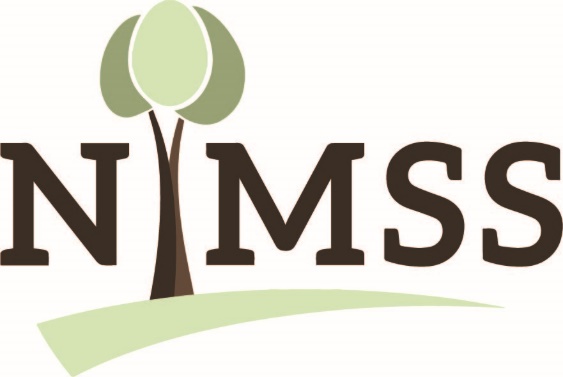 The Ins and Outs of NIMSS
What is nimss?
National Ag Experiment Station (AES) work-flow database
All policies and procedures developed by the AES system 
Funded via NRSP1 OTT Hatch MRF
Managed by ESCOP, via NRSP1 Management Committee
National and regional multistate guidelines
Input from NIFA
Not owned or operated by NIFA, although they do administrative reviews of  multistate research projects and AES participants in NIMSS
Certain data fields transfer into REEport overnight, but they are ultimately two distinct systems
NIMSS = Multistate Efforts
REEport = Individual State Efforts
NIMSS user Types
Public – View only (www.nimss.org)
General users/project participants – Most actions completed for them by their station or Regional System Admin (RSA)
Project editors – Access to upload reports and new proposals
Administrative advisors (AAs) – Same access as editors, but also can assign editors, approve reports, authorize meetings
Station directors (SDs) – Same AA access as AAs at their station, plus access to edit participation at their stations
NIMSS user Types, continued
NIFA Users – Approve NRSPs and regional research projects (NC, NE, S, and W-type projects) and associated participants
Regional System Administrators (RSAs)
Dave, Chris, Cindy, and Bret
Complete front-end NIMSS access
Can log in as ANY user
NIMSS Users here today?
Which NIMSS user types are here today?
Logging into NIMSS and resetting your password
Basic user screen and navigation
Specific NIMSS questions from the room or scenarios you need help with?
Thank you for attending our NIMSS Session!
Contact us with any questions and for virtual NIMSS training!

Cindy Morley, SAAESD: cmorley@uark.edu 
NIMSS Online Manual: https://www.ncra-saes.org/nimss-manual